2.10.2016
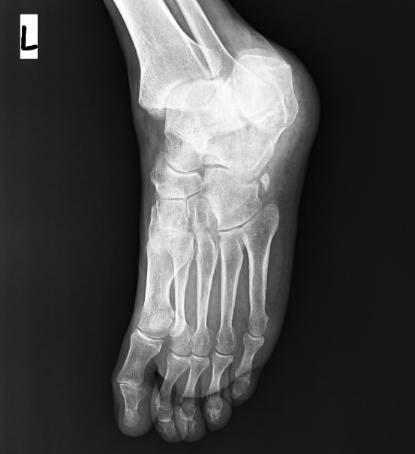 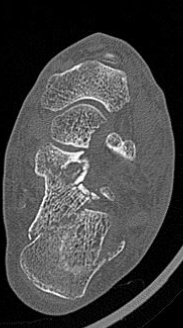 6.10.2016SİNÜS TARSİ YAKLAŞIMI AR+İF
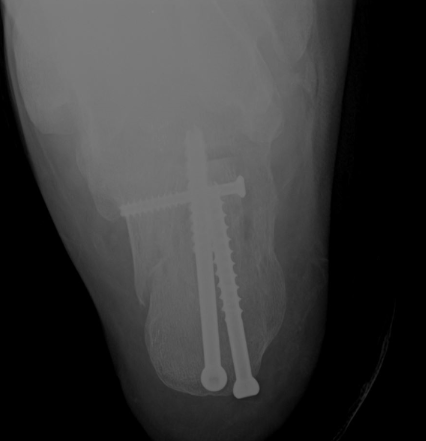 26.09.2017
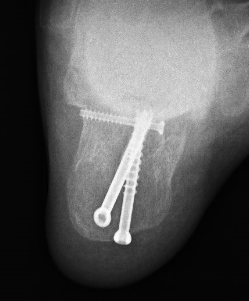